Programming FundamentalsLecture #6Program Control
Junaid Hassan
Lecturer CS & IT Department UOS MBDIN
junaidte14@gmail.com
Repetition Essentials
Most programs involve repetition, or looping. 
A loop is a group of instructions the computer executes repeatedly while some loop-continuation condition remains true.
There are two types of repetitons (loops)
1. Counter-controlled repetition is sometimes called definite repetition because we know in advance exactly how many times the loop will execute.
In counter-controlled repetition, a control variable is used to count the number of repetitions.
The control variable is incremented (usually by 1) each time the group of instructions is performed.
When the correct number of repetitions has been performed, the loop terminates, andthe program resumes execution with the statement after the repetition statement.
Repetition Essentials
2. Sentinel-controlled repetition is sometimes called indefinite repetition because it’s not known inadvance how many times the loop will execute.
Sentinel values are used to control repetition when the number of repetitions is not known in advance, and the loop includes statements that obtain data each time the loop is performed.
The sentinel value indicates “end of data.” The sentinel is entered after all regular data items have been supplied to the program. Sentinels must be distinct from regular data items.
Counter Controlled Repetition
Counter-controlled repetition requires:
1. The name of a control variable (or loop counter).
2. The initial value of the control variable.
3. The increment (or decrement) by which the control variable is modified each time through the loop.
4. The condition that tests for the final value of the control variable (i.e., whether looping should continue)
Counter Controlled Repetition
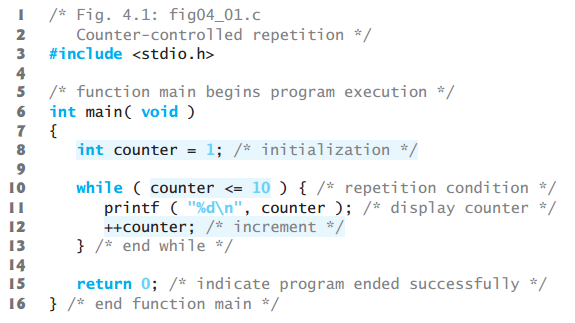 Sentinel-Controlled Repetition
A type of repetition (loop) where the number of executions of the statements is unknown, is called as sentinel controlled repetition.
Simple C program to print user entered number until the entered number is 0

int number1;
scanf(‘%d’, &number1);
while ( number1 != 0 ) {
	printf(‘Your entered number is: %d’, number1);
}
for Repetition Statement
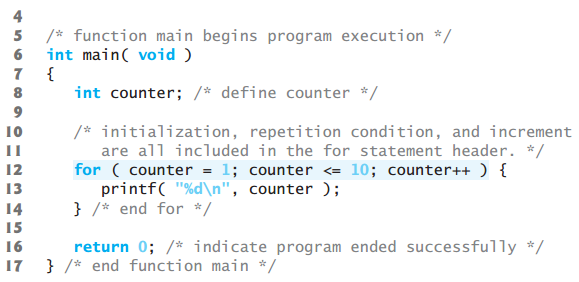 do...while Repetition Statement
The do…while repetition statement is similar to the while statement. 
In the while statement, the loop-continuation condition is tested at the beginning of the loop before the body of the loop is performed. 
In do…while statement, the loop-continuation condition is tested after the loop body is performed.
Therefore, the loop body will be executed at least once

do {
	statement
} while ( condition );
do...while Repetition Statement
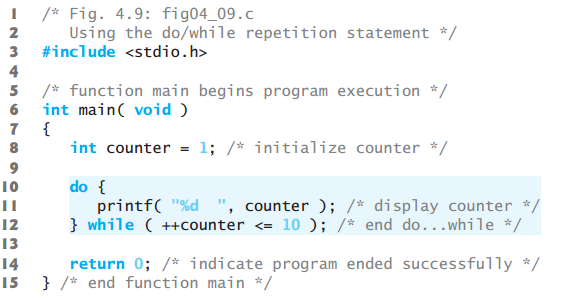 switch Multiple-Selection Statement
The switch statement is used to perform different actions based on different conditions

switch(expression) {
    case n:
        code block
        break;
    case n:
        code block
        break;
    default:
        code block
}
switch Multiple-Selection Statement
scanf(‘%d’, &number1);

switch(number1) {
    case 1:
        printf(‘you entered 1’);
        break;
    case 2:
        printf(‘you entered 2’);
        break;
    default:
         printf(‘you entered a value other than 1 or 2’);
}
break and continue Statements
The break and continue statements are used to alter the flow of control. 
The break statement, when executed in a while, for, do…while or switch statement, causes an immediate exit from that statement. Program execution continues with the next statement
The continue statement, when executed in a while, for or do…while statement, skips the remaining statements in the body of that control statement and performs the next iteration of the loop
break and continue Statements
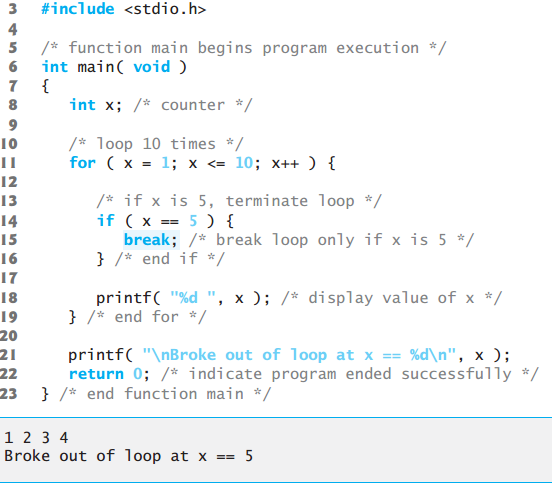 break and continue Statements
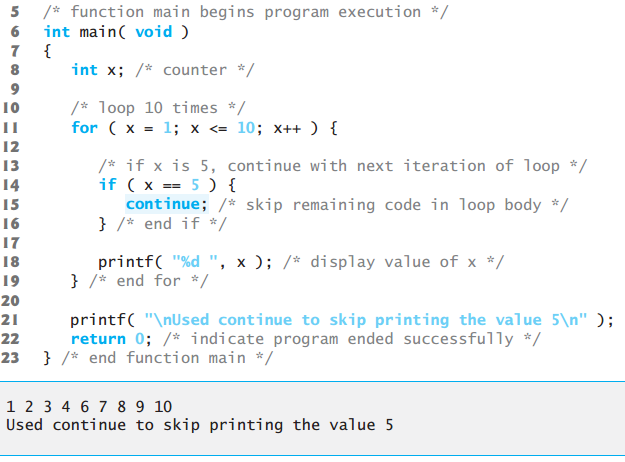 Logical Operators
C provides logical operators that may be used to form more complex conditions by combining simple conditions
The logical operators are && (logical AND), || (logical OR) and ! (logical NOT also called logical negation)
if ( gender == 1 && age >= 65 ){	printf(‘both conditions are true’); 
}

if ( gender == 1 || age >= 65 ){	printf(‘One of these conditions is true’); 
}

if ( age != 65 ){	printf(‘age is not equal to 65’); 
}
Confusing Equality (==) and Assignment Operators (=)
Following syntaxt is true:
if(pay == 200){
	statement
}
Following Syntax is wrong:
If(pay = 200){
	statement
}

int  x  == 20;    (wrong syntax)
int  x = 20;  (correct syntaxt)